Л.Н. ГУМИЛЕВ АТЫНДАҒЫ ЕУРАЗИЯ ҰЛТТЫҚ УНИВЕРСИТЕТІ
6-ДӘРІС
 ЕҚБ балаларға физикалық есептерді шығарудың әдістемесі мен тәсілдері мен оқушылардың ғылыми-шығармашылық ойлау дағдыларын қалыптастыру.
Физика есептерін шығару
Физика есептерін шығару оқушылардың оқу материалдарын саналы түрде терең игеруіне қолайлы жағдай туғызады, олардың алған білімдерін пайдалана білу қабілетін қалыптастырады және бекітеді. Сонымен қатар, есептерді шығару оқушылардың өздігінен ойлануын, қиыншылықтарды жеңуге деген жігерін және табандылығын арттыру құралдарының бірі болып есептелініп, оқу процесін жақсарта түседі. Есеп шығару – оқу үрдісінің бӛліп алуға болмайтын бір бӛлігі болып табылады. Себебі, ол физикалық ұйымдарды қалыптастыруға оқушылардың физикалық құбылыстарды ойлау қабілетін дамытуға, оны практикада қолданып білуге үйретеді. Білімді игерудің нәтижелілігі таным үдерісіне адамның әртүрлі сезім мүшелерінің іске қосылуы және нақты заттар мен құбылыстарға бетпе-бет келгенде оны сезіну, көре білу және қабылдау арқылы артады. Бұл жағдайда физикалық эксперименттің маңызы зор. Қабілеттілік дегеніміз дамудың нәтижесі болғандықтан, оның туа бітуі мүмкін емес. Оқушы қабілеті дегеніміз, оның педагогикалық ықпал аясындағы білім алу әрекеті. Жеке тұлғаны дамыту, оқыту оның шығармашылық қабілетінің дамуына әсер етеді. Әрбір оқушы оқу материалын шығармашылық деңгейде игере алады, яғни шығармашылық қабілетін дамытады. Бұл үшін оның шығармашылық ойын дамыту негізінде оқуға, яғни өздігінен білім алуға үйрету қажет. Сондықтан, ең алдымен оқушы даяр білімді мұғалімнің түсіндіруімен алатын дәстүрлі оқыту практикасынан бас тарту керек.
Шығармашылық қабілетін арттыру
Шығармашылық қабілеттерін арттыруда эксперименттік тапсырмаларды үйге берудің маңызы ерекше. Экспериментті жүргізудің дидактикалық құрылымы төмендегідей болуы мүмкін: демонстрациялық тәжірибелер, фронтальды зертханалық жұмыстар, физикалық практикум, үй жағдайындағы тәжірибелер. Мұғалімнің үйге эксперименттік тапсырмалар беруі сирек кездеседі. Дегенмен, оқу процесінде дәл осы тәсілді қолданудың ерекше маңыздылығы, біріншіден, үй жұмысының формасын түрлендіреді (кітапты оқыту, есеп шығару), екіншіден оқушының алдына тек қана өздігінен эксперименттік тәжірибе жасау арқылы ғана шешілетін мәселені қояды.
Үй тапсырмасына эксперименттік тапсырмалар беру оқушының мынадай қабілеттерін және шеберліктерін дамытады:
- Интеллектуалдық (салыстыру қабілеті, негізгіні ажырата білу, зерттеу, эксперимент нәтижелерін жазу және қорытындылау).
- Пәндік (теорияны практикамен ұштастыру шеберлігі, физикалық білімдерін құбылыстарға анализ жасауға қолдану, көптеген үй аспаптары мен құралдарының жұмыс істеу принципін түсіндіру).
- Ұйымдастыру-танымдық (құрал-жабдықтардың функционалдық міндеттерін анықтай білу, техникалық құрылғылармен жұмыс істегенде техника қауіпсіздігі мен пайдалану ережелерін сақтау). Еңбек ету (қол құралдарымен жұмыс істеуді үйрену дағдысы, ұсталық, т.б.). Физикалық эксперименттік тапсырмаларды үйге беру осы пәнге ерекше қызығушылықты тудырады.
Үйге берілетін эксперименттік тапсырмалар жүйесі құрылған. Бұл жүйе төмендегідей бірқатар мәселелерді шешуге бағытталған:
-Тәжірибелерді физикалық тұрғыдан қарастыру;
-Физикалық шамаларды өлшеу арқылы физикалық заңдар мен заңдылықтардағы функционалдық тәуелділікті анықтау;
-Физикалық процестерді тұрмыстық техника көмегімен басқару мүмкіндігін түсіндіру (тігін машинасындағы реостаттың және потенциометр – дыбыс реттегіштің телевизордағы, магнитофондағы, радиоқабылдағыштағы міндетін анықтау);
-Тұрмысқа қажетті техникалық құрылғылардың параметрлерін өлшеу және есептеулер жүргізу (элекр құрылғыларының – үтіктің, электр плитасының қуатын электр энергиясын есептегіш пен секундтық тілі бар сағат арқылы анықтау және оны осы құралдың құжаттық көрсеткіштерімен салыстыру; егер олар сәйкес келмесе себептерін түсіндіру);
-Техникалық білімдерін күнделікті еңбек тәжірибесінде қолдану (май қабатымен жабылған суда картоп тезірек піседі. Мұны тәжірибе тексеріп, құбылысты түсіндіру керек).
эксперименттік тәжірибелер
Ерекше білім беру қажеттіліктері бар (ЕҚБ) балаларға физикалық есептерді шығаруда ерекше әдістемелер мен тәсілдер қолдану қажет. Бұл әдістемелер мен тәсілдер оқушылардың жеке ерекшеліктерін ескере отырып, олардың білім алу процесін оңайлатуға бағытталған.
Жеке оқыту жоспары (ИОП) – әр оқушының жеке қажеттіліктеріне сәйкес дайындалатын құжат.
- Мақсаты: Оқушының білім алуына қажетті жеке мақсаттар мен міндеттерді анықтау.
2. Дифференциацияланған тапсырмалар – әр оқушының білім деңгейіне және қабілеттеріне сәйкес тапсырмалар ұсыну.
- Мақсаты: Оқушылардың қабілеттеріне сәйкес білім алуына жағдай жасау.
3. Визуалды және тактильдік құралдар
- Визуалды құралдар:
 - Мақсаты: Есептерді көрнекі түрде түсіндіру..
- Тактильдік құралдар:
 - Мақсаты: Оқушылардың физикалық құбылыстарды түсінуін жақсарту.
 4. Компьютерлік технологиялар және интерактивті бағдарламалар
- Компьютерлік технологиялар:
 - Мақсаты: Ақпаратты қол жетімді түрде беру.
 - Интерактивті бағдарламалар:
 - Мақсаты: Есептерді интерактивті түрде шешуге мүмкіндік беру.
5. Мұғалімнің және арнайы педагогтың қолдауы
- Мұғалімнің қолдауы:
 - Мақсаты: Оқушыларға қажет түсініктемелер мен бағыт беру.
Ерекше білім беру қажеттіліктері бар (ЕҚБ) балаларға физикалық есептерді шығаруда ерекше әдістемелер мен тәсілдер қолдану қажет. Бұл әдістемелер мен тәсілдер оқушылардың жеке ерекшеліктерін ескере отырып, олардың білім алу процесін оңайлатуға бағытталған.
6. Оқу материалдарын бейімдеу
 - Мақсаты: Оқушылардың оқу материалдарын түсінуін жеңілдету.
 7. Практикалық жұмыстар мен эксперименттер
- Практикалық жұмыстар:
 - Мақсаты: Физикалық құбылыстарды іс жүзінде тексеру.
- Эксперименттер:
 - Мақсаты: Оқушылардың білімдерін практикада қолдану қабілетін дамыту
8. Кері байланыс және бағалау
- Кері байланыс:
-Мақсаты: Оқушылардың жетістіктерін бағалау және қажетті түзетулер енгізу.
- Бағалау әдістерін бейімдеу:
 - Мақсаты: Оқушылардың жетістіктерін объективті бағалау.
Инклюзивті білім беру жүйелері сабақтарды жан-жақты ету және барлық оқушыларды есепке алу үшін оқу бағдарламасын өзгертуі керек. Бұған:
1.  оқушыларды қызықтыру арқылы;
2.иммерсивті сабақтарды дамыту арқылы; 
3.оқушылардың белсенділігін арттыру үшін пәндік оқытуды пайдалану;
4.оқу ойындарын пайдалану арқылы;
5.сабақтарға көбірек суреттер мен бейнелер қосу арқылы қол жеткізуге болады.
Жаңа тақырыпты түсіндіру кездерінде сапалы әсер ететін бірнеше әдістердің мысалын келтірген болатынмын олар: «Инфо-болжам» және «Кластерлер».
Сабақта оқушыларым құрастырған кластердің бірінің нәтижесі.
КӨРНЕКІЛІКТЕР
ЕБҚ бар оқушылармен жұмыс жасаған әлде қайда қиын екенін түсіндім. Әрқашан мұғалімнің ыстық ықыласын күтіп отырады немесе мұғалімнің ол балаға мүлдем қарамағанын қалайды. Бұл мәселенің шешімі ЕБҚ бар оқушы алдыңғы қатарда басты назарда болу керек. Жұмыс істей келе олардың физикаға деген қызығушылығын ашып бастадым. Жасалған жұмыстар: тек есеп пен теорияға шектелмей маккеттермен айналысу болды. Яғни қайықтың макеті, мотоцикл, аспан сферасы (сурет 3 - 4) т. с. с.
КӨЛІКТЕРДІҢ МАКЕТІ
КӨРНЕКІЛІКТЕР
Аспан сферасына келетін бұл физикаға деген қызығушылықтарын ашу үшін бірігіп жасалынған жұмысты келесі 4 суреттен байқауға болады. Яғни, әр ғаламшарда QR код болады (сурет 4). Кодты ашу арқылы ғаламшарлар жайлы мағлұмат шығады. Мағлұмат екі түрлі форматта: аудио және текст. Бұлай жасалу себебі нашар еститін оқушылар мен нашар көретін оқушыларға арналған. Ал қарапайым оқушылар екі форматта да қарай беруіне болады. Бұл макет арқылы біз оқушыларға планеталар жайлы түсінік бере аламыз. Кітаптағы мәліметті оқушылар оқымауыда мүмкін. Ал макет арқылы оған ынтасы артып, ықыласы ашылады.
АСПАН 
                      ДЕНЕЛЕРІ
                        МАКЕТІ
КӨРНЕКІЛІКТЕР
Мектеп ішінде жаратылыстану апталығында бірінші орын иеленген макет болды. Бұл орынды алған оқушылардың сабаққа деген құштарлықтары артты. Балаларға макетпен жұмыс жасау ұнады және аспан денелерінің салыстырмалы түрдегі пішіндерін көзбен көріп қолмен ұстай алды.
МЕРКУРИЙ ҒАЛАМШАРЫНА 
АНЫҚТАМА
Ерекше білім беру қажеттіліктері бар оқушыларға арналған арнайы әдістер
1. Көру қабілеті бұзылған оқушылар үшін:
- Тактильдік құралдар: Тактильдік диаграммалар, графиктер және модельдер.
- Аудио материалдар: Дыбыстық жазбалар, аудио оқулықтар, лекциялар.
- Брайль жүйесі: Физика пәніне арналған оқу материалдарын Брайль шрифтінде басып шығару.

2. Есту қабілеті бұзылған оқушылар үшін:
- Визуалды материалдар: Диаграммалар, графиктер, суреттер, видеоматериалдар.
- Жазбаша нұсқаулар: Тапсырмаларды жазбаша түрде беру.
- Жест тілі: Жест тілі мамандарының қатысуы, жест тілі арқылы түсіндіру.

 3. Сөйлеу қабілеті бұзылған оқушылар үшін:
- Жазбаша және визуалды құралдар: Жазбаша тапсырмалар, диаграммалар, графиктер, схемалар.
- Компьютерлік технологиялар: Сөйлейтін құрылғылар, мәтіндік хабарламаларды дыбыстыққа айналдыратын бағдарламалар.
- Тіл терапиясы: Тіл терапевтінің қатысуы, сөйлеу жаттығулары.
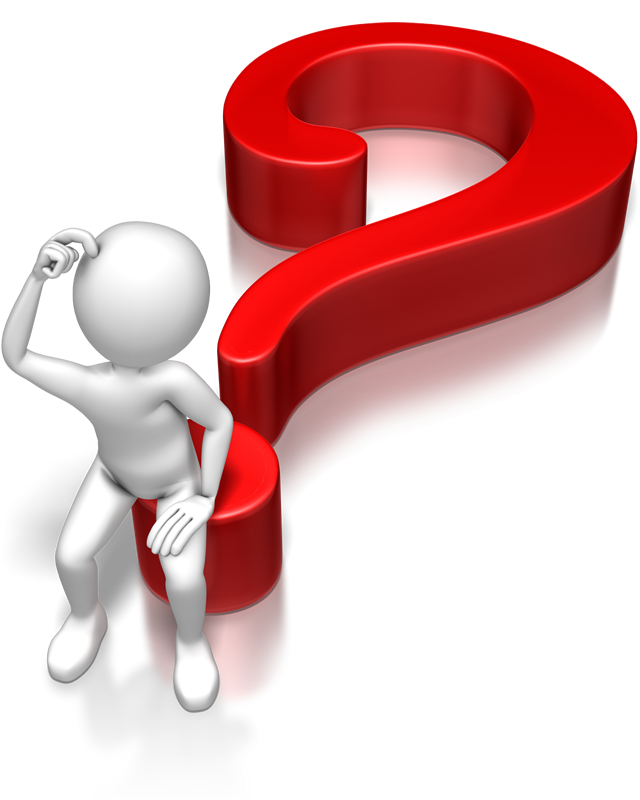 СҰРАҚТАР
1. Эксперименттік тапсырмалардың оқушылардың шығармашылық қабілетін дамытудағы рөлі қандай?
   
2. Физикадағы есептерді шығарудың тиімділігін арттыру үшін экспериментті үйде жүргізудің қандай пайдасы бар?             
3. Ерекше білім беру қажеттіліктері бар оқушылар үшін физикалық есептерді шығаруда қандай әдістемелер мен тәсілдер тиімді?
   
4. Физикалық заңдар мен заңдылықтарды түсіну үшін практикалық жұмыстар мен эксперименттердің маңызы неде?
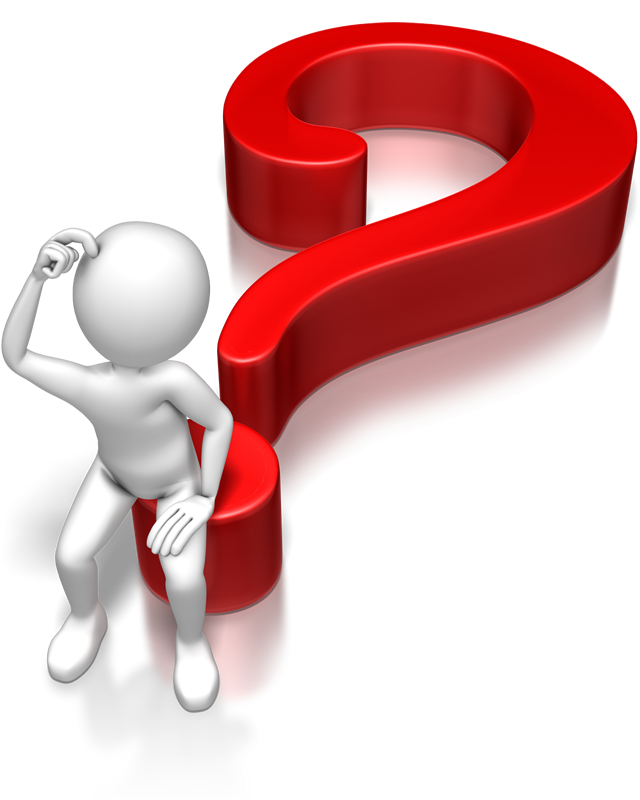 ПАЙДАЛАНЫЛҒАН ӘДЕБИЕТТЕР ТІЗІМІ
1.1. Б.М.Ысқақов, А.А.Ағылұқов, Н.Б.Шамбулов. Физикадан есеп шығару мысалдары./Алматы, Мектеп. 1987ж.
2. Е.В.Фирганг. Руководство к решению задач по курсу общей физики. М., Высшая школа, 1998 г.
3. Ә.Көшеров. Физика пәнінен есептер түрлері. Шымкент. 1998ж.
4. А.Т.Анарбаева. Физика есептерін шығару тәсілдері. Алматы, Мектеп. 1987 ж
НАЗАРЛАРЫҢЫЗҒА РАҚМЕТ!